Cheese that stands out
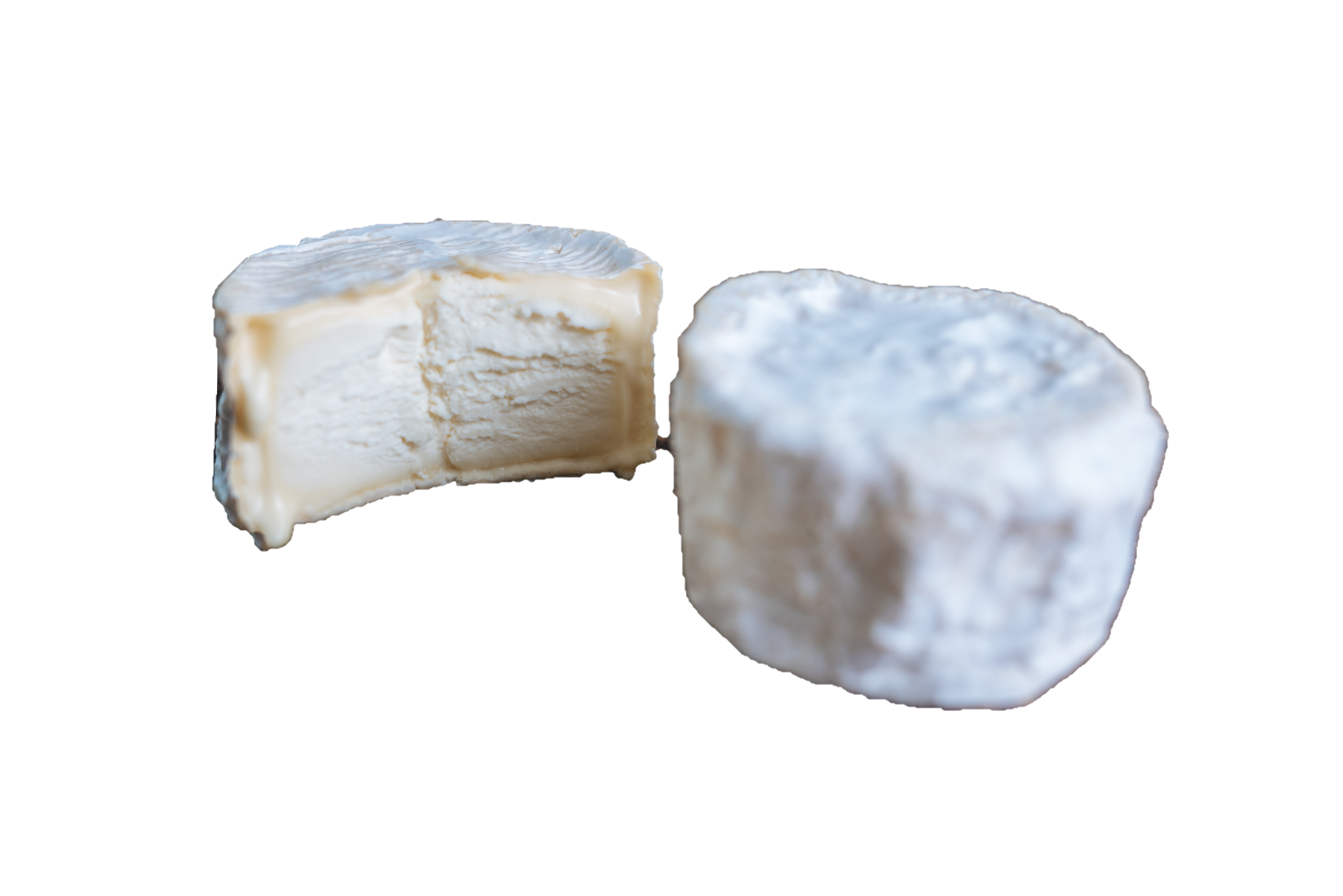 Target clientele
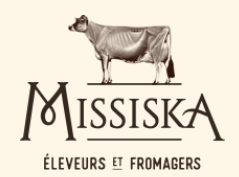 Spreadable cheese for athletes and active people
A different milk
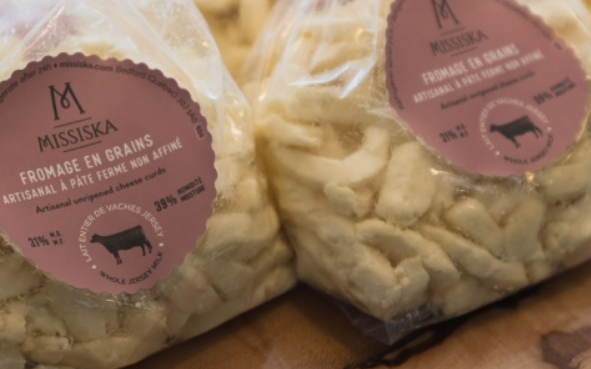 Milk from Jersey cows, labelled as A2 milk, has different characteristics:   

“Some people who are lactose-intolerant have tried it and can eat products made from Jersey milk”.
Source: https://missiska.com/fr/nos-produits/jersey-royal
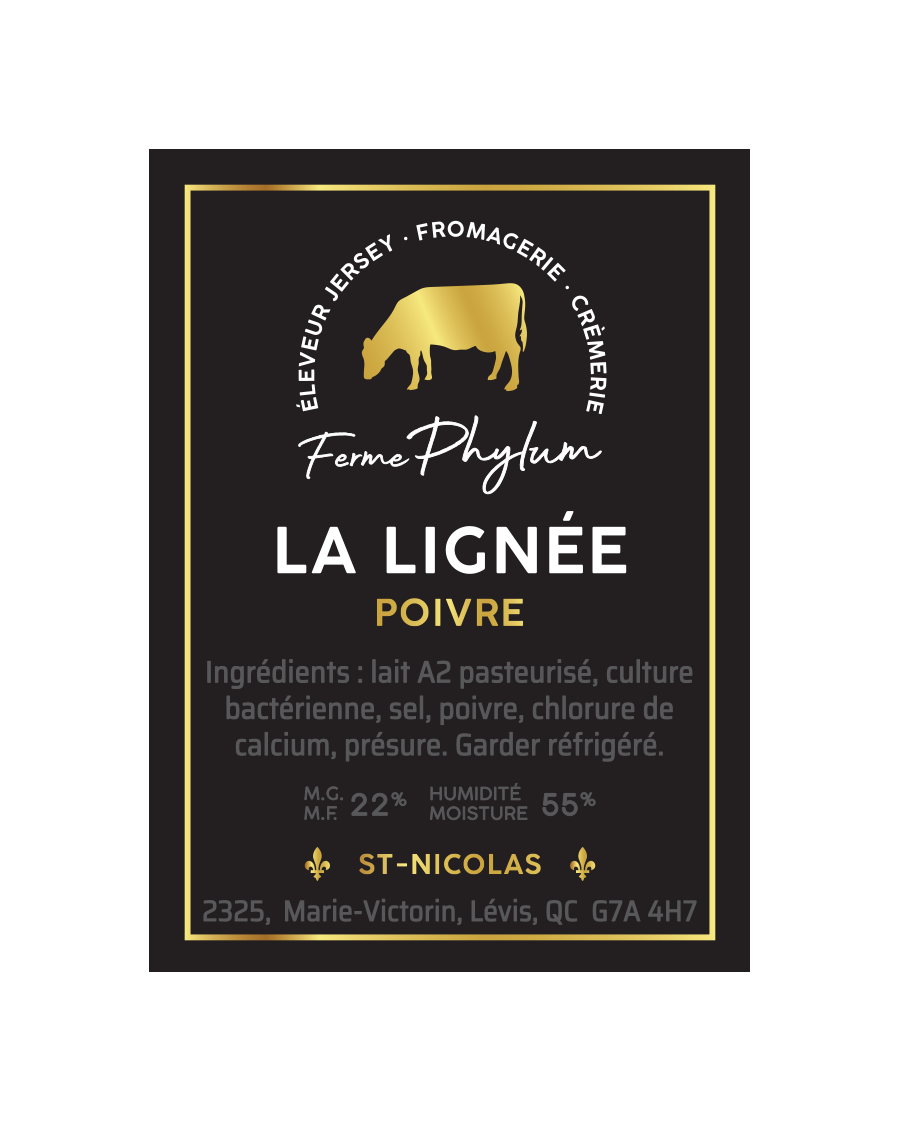 A different milk
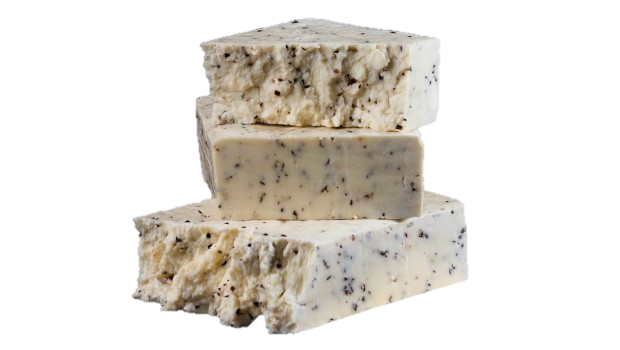 A2 milk is the result of traditional animal genetic selection, not genetic modification. Some studies have shown it is more easily digested by people who are lactose-intolerant.
Source: http://fromagesduquebec.qc.ca/fr/fromages/lait-de-vache/ferme-phylum/lignee-la
A different shape: square
Most cheeses are round. Changing the shapes makes the product instantly recognizable.
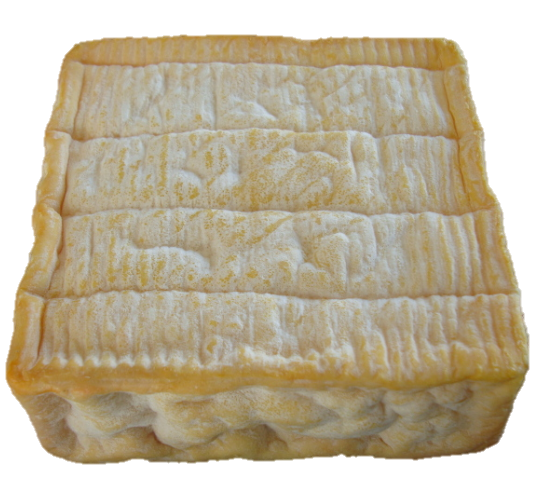 Source: https://www.laboitedufromager.com/fromage/carre-mirabelle/
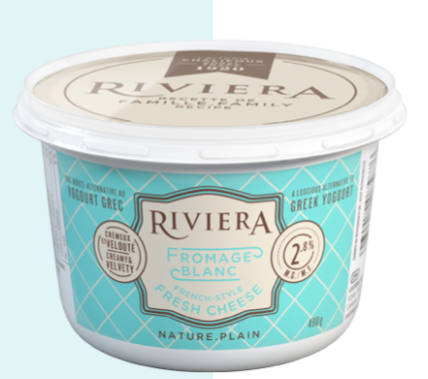 A different product
Cheese that is eaten like yogurt.
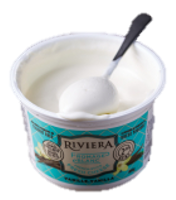 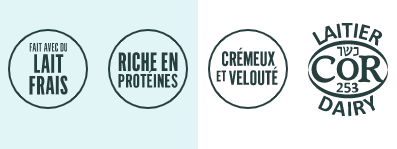 Source:  https://riviera1920.com/fr/produit/fromage-blanc-nature/
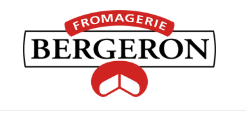 A name with history
Louis Cyr: a strong cheese worthy of a strong name!
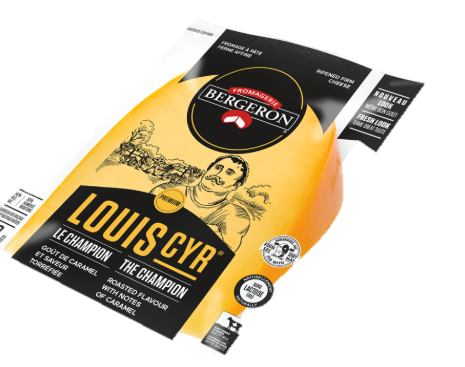 Louis Cyr was a famous French-Canadian strongman.
Source: https://fromagesbergeron.com/fromages/produits-fromages-fins-louis-cyr/
A name with history
Fromagerie au gré des champs
Mishtan, a word which means “maple” in Algonquin, is the latest cheese product from Suzanne Dufresne and Daniel Gosselin.
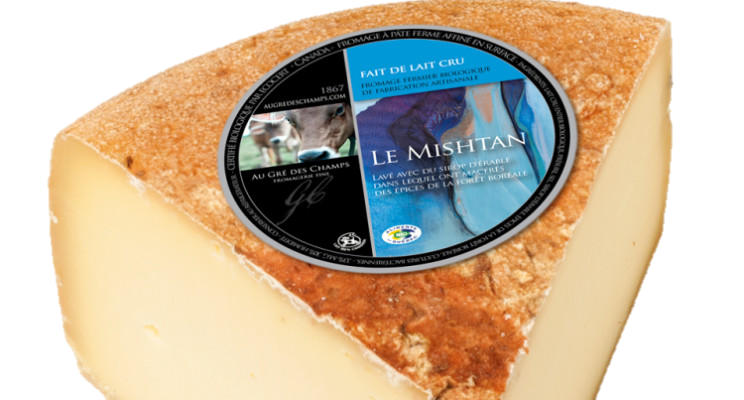 It’s a semi-firm, semi-cooked cheese whose rind is washed with maple and spices from the Boreal Forest.
Source: https://www.linkedin.com/pulse/l%25C3%25A9rable-et-les-fromages-traversent-le-temps-sans-perdre-proulx/
Cheese that highlights local products
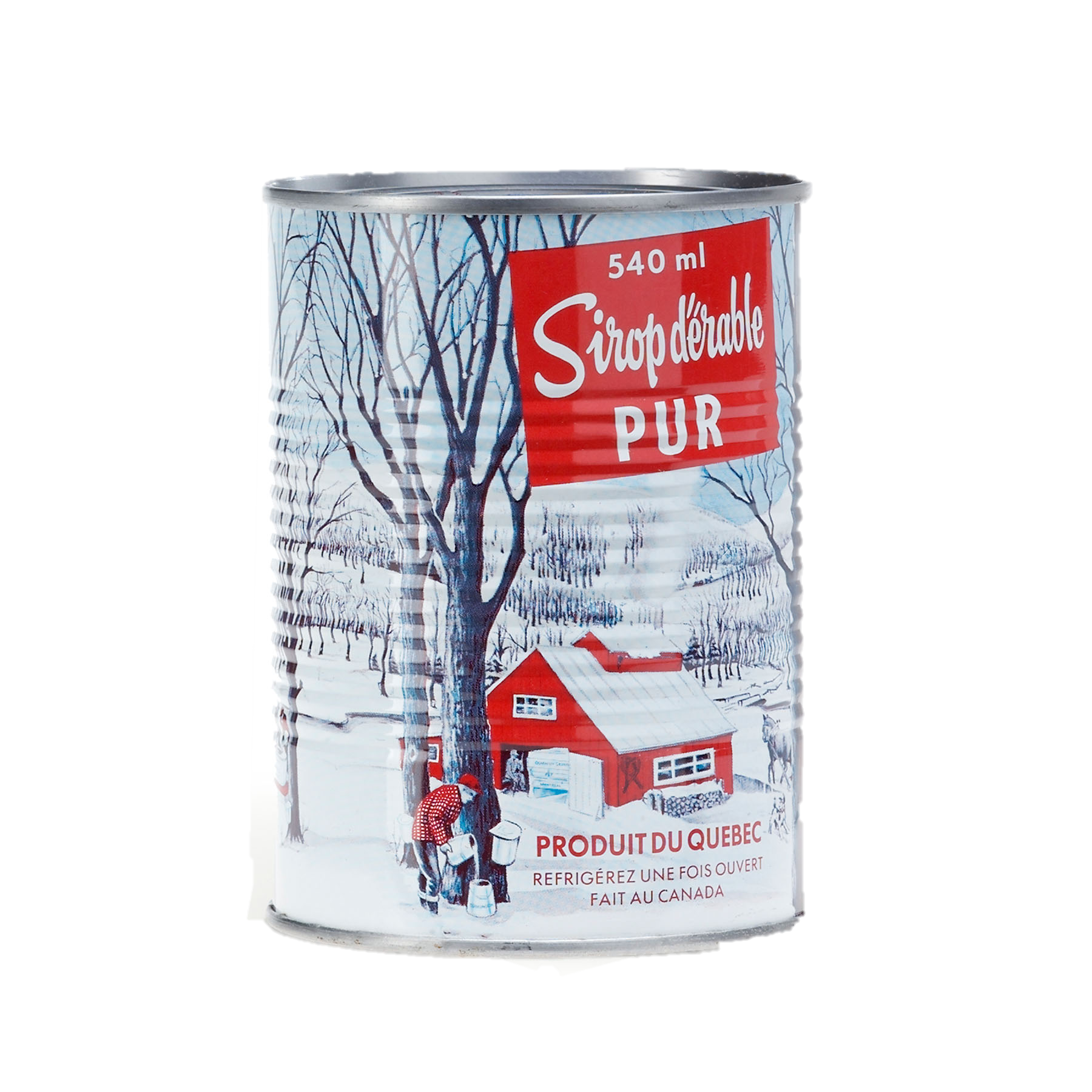 Putting the spotlight on local products. “It’s only natural to use maple syrup and spices from the Boreal Forest to develop this recipe honouring Quebec’s maple syrup producers.”
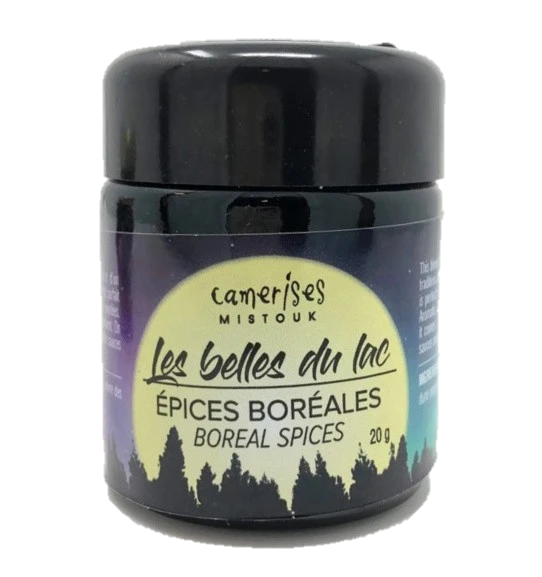 Source: https://terroirsquebec.com/products/epices-boreales-les-belles-du-lac
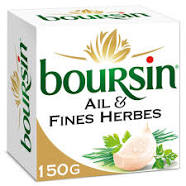 Cheese that gives back to the community
Fromagerie Bel: Boursin and The Laughing Cow
The brand upholds the values of generosity and positivity, along with the fundamental belief in sharing with those who need it most.  

Solidarity day: Throughout the year, Bel Canada donates products to its partners, including 6 million portions in 2019.

20 million portions of The Laughing Cow were produced on that day, which allowed the countries involved to form a chain of international solidarity 

The company supports its food bank partners more than ever with a $75,000 donation.
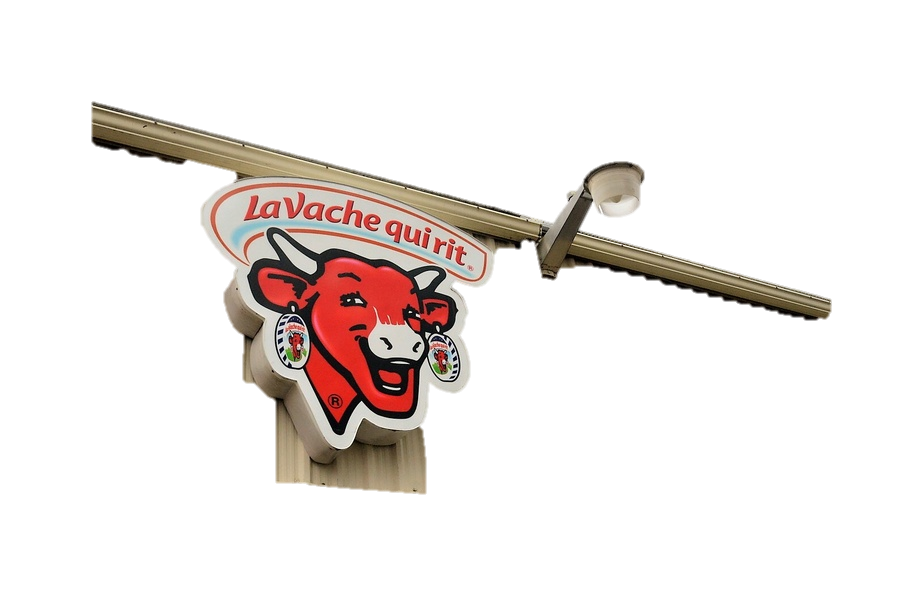 Source: https://www.lapresse.ca/affaires/tetes-d-affiche/2020-04-27/du-fromage-pour-la-covid-19
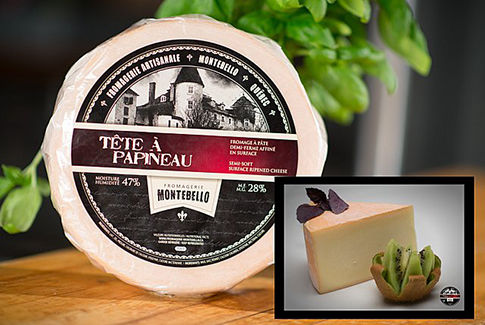 A memorable name
Tête à Papineau is a reference to a popular expression in Quebec: “Ça ne prend pas la tête à Papineau!” (You don’t need Papineau’s brains!), which is itself a reference to a brilliant, gifted speaker, Louis-Joseph Papineau.
The cheese label features the manor Louis-Joseph Papineau had built in Montebello in 1850.
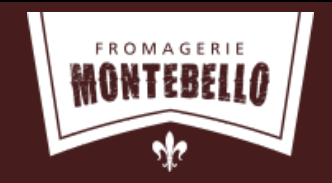 Source: https://fromagerie-montebello.ca/tap.html
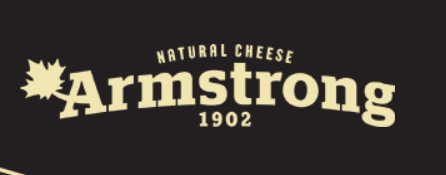 Different kinds of production
Production focused on the animal’s well-being.
Production which gives back to the community by supporting local groups.
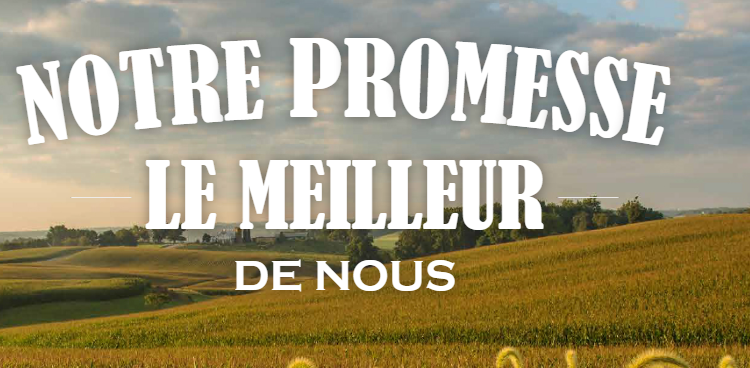 Source:  https://www.armstrongcheese.ca/
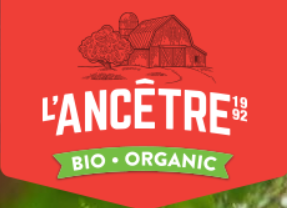 Different kinds of production
Environmentally friendly cheese
Offers healthy, tasty, organic cheeses produced in Quebec using environmentally friendly agricultural practices.
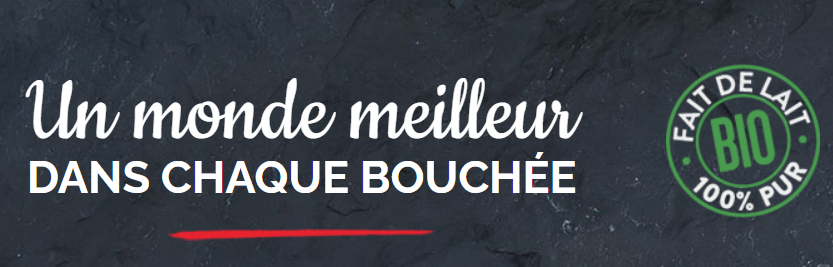 Source: https://fromagerieancetre.com/fr/fromages/
Maison d’affinage Maurice Dufour
A poetic name
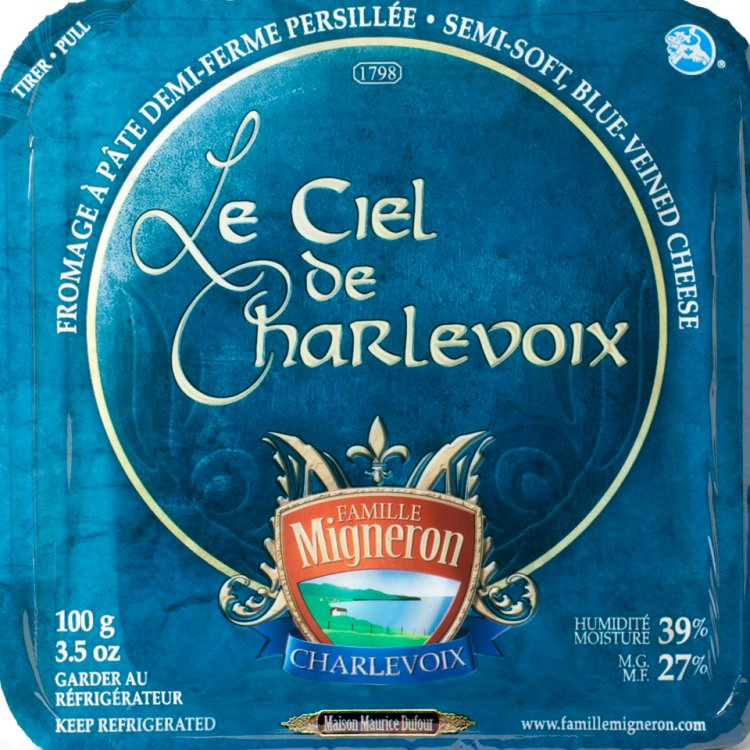 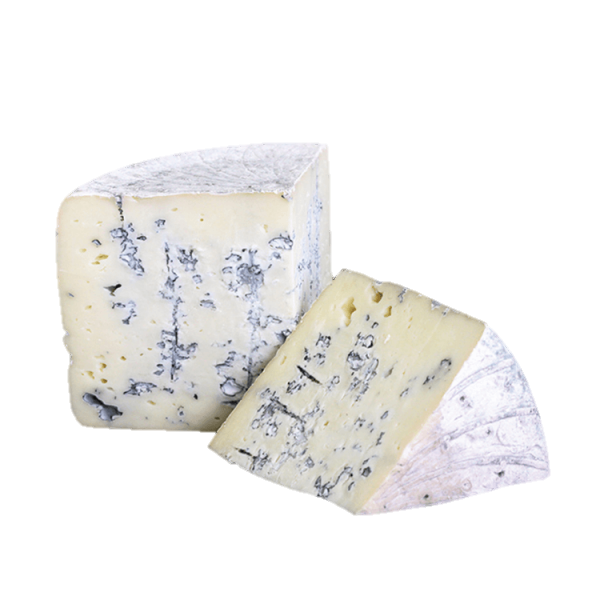 Ciel de Charlevoix, a cheese made from raw cow’s milk dotted with Penicillium roqueforti. Its spotted appearance brings to mind the Charlevoix skies.
Source: https://www.ourcheeses.com/directory/le-ciel-de-charlevoix
A meaningful name
Its name, Le Grand 2, has a double meaning. It’s a reference to both the two types of milk it is made from, as well as the cheese dairy’s address, Rang 2 in Grondines.
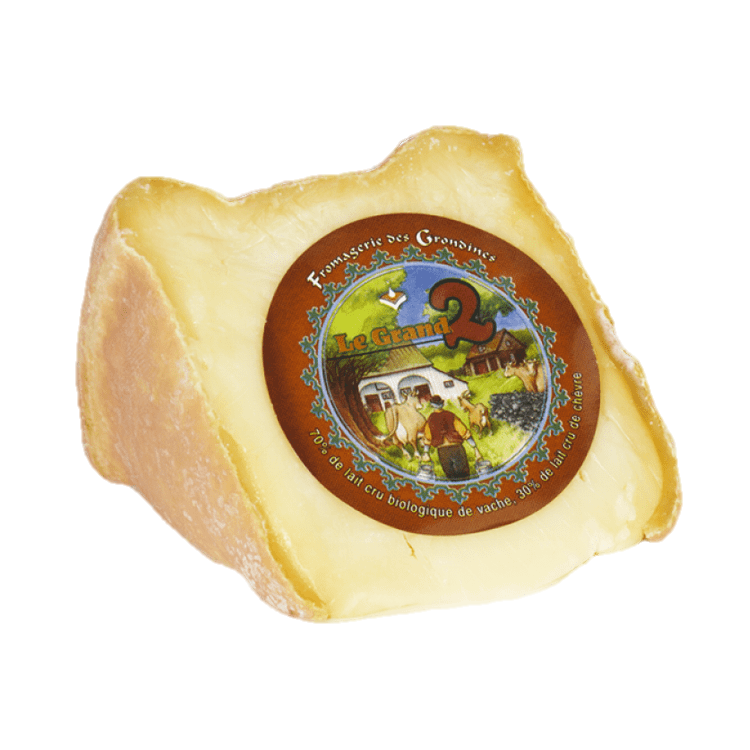 The drawing on the label represents “milking time”, and was created by Robert Julien, a local artist.
https://www.fromagesdici.com/fr/fromages/145/le-grand-2